Maths
Learning intention: To use long multiplication
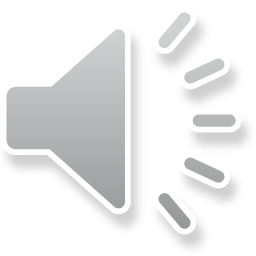 25 x 43 =
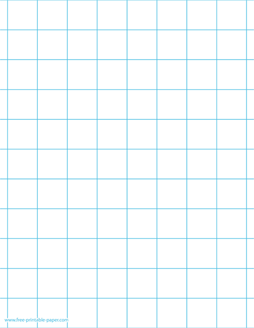 2  5
x
4  3
5
7
1
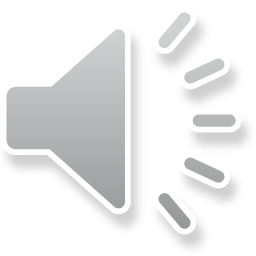 1075
25 x 43 =
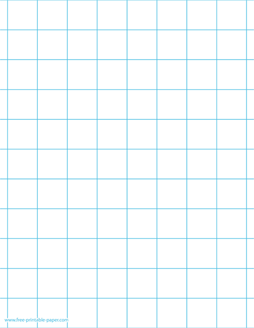 2  5
x
4  3
5
7
0
1
0
1  0
2
5
7
1
0
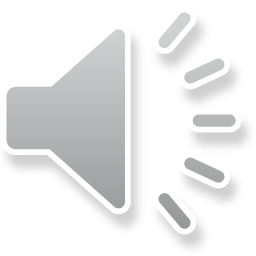 15 x 38 =
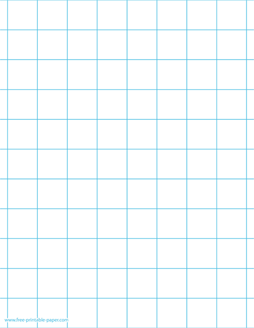 1  5
x
3  8
0
2
1
4
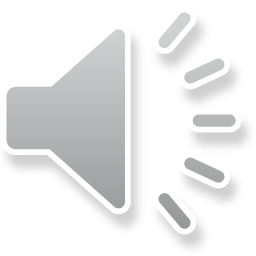 570
15 x 38 =
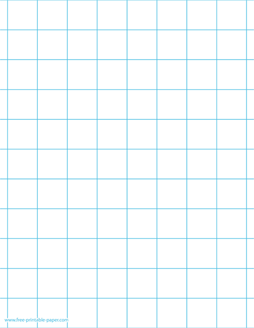 1  5
x
3  8
0
2
1
0
4
5
4
1
7
5
0
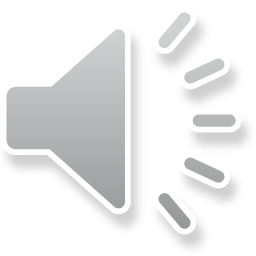 42 x 93 =
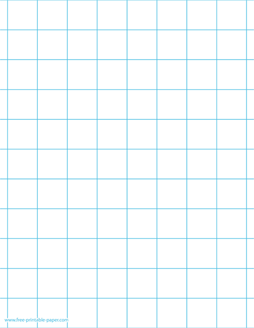 4  2
x
9  3
6
2
1
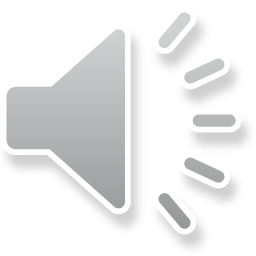 3906
42 x 93 =
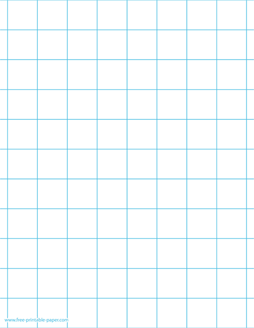 4  2
x
9  3
6
2
1
0
3  7
8
1
0
3
6
9
1
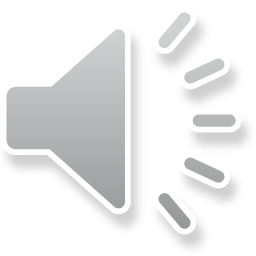